Unit 3
Robots
第1课时
WWW.PPT818.COM
Ⅰ.根据首字母及汉语提示补全单词
1.Do you want to have your own 　robot(  s  )　(  机器人  ) in the near future? 
2.Don’t forget to 　post　(  邮寄  ) the letter for me this afternoon. 
3.　Brain　(  大脑  ) is the master control centre of the body. 
4.The trouble is,　whatever　(  任何  ) you ask,he will never give you a straight answer. 
5.If all goes 　smoothly　(  顺利地  ),we should arrive by 9:00 p.m. 
Ⅱ.根据句意用所给词的适当形式填空
1.I would like　to take　(  take  ) a long holiday this year. 
2.To do morning exercises is　useful　(  use  ) for our health. 
3.Would you please　give　(  give  ) me a piece of paper? 
4.Bill needs　to go　(  go  ) to school on foot every day. 
5.The shop has received many　complaint　(  complain  ) letters.
Ⅲ.用方框中所给单词或短语的适当形式填空
write,in general,sound,one,in any way
1.There are enough candies for each guest to have　one　. 
2.I’m here if you need anything.I’ll be glad to help　in any way　I can. 
3.It seemed that　in general　the robot satisfied my needs. 
4.Amy　was writing　a letter to her family at that time yesterday. 
5.That　sounds　a great idea.Good luck with your trip.
Ⅳ.根据汉语意思完成句子,每空一词
1.那位老太太现在正在抱怨坏天气。
The old lady　is　 　complaining　 　about　the bad weather now. 
2.它们可以做像灭火这样危险的工作。
They could do dangerous jobs　like　 　putting　 　out　fires. 
3.我不知道何时会帮你把这封信寄出去。
I don’t know　when　 　I’ll　 　post　the letter for you. 
4.这个机器人能做任何它被要求做的事。
The robot can do　whatever　it’s　asked　 　to　. 
5.它们能帮助我们做家庭作业。
They could　help　 　us　 　with　our homework.
Ⅰ.单项填空
(  A  )1.—Tom,don’t be　　　　.You should make your bed every morning. 
—Sorry,Dad.I’ll do it now.
A.lazy		B.shy
C.careless	D.foolish
(  D  )2.It is great　　　　us to get so many wonderful books on International Children’s Book Day. 
A.to	B.with
C.of	D.for
(  A  )3.Air pollution is becoming more and more serious,　　　　actions must be taken to stop it. 
A.so	B.but	
C.or	D.until
(  D  )4.Firemen in Jingjiang,together with those from other areas,successfully　　　　the big fire after sixteen hours’ hard work. 
A.put in		B.put through
C.put up	D.put out
(  C  )5.—May I do some sports after finishing my homework?
—　　　　.It is good for your health. 
A.I hope not	B.Sorry,you can’t
C.Of course	D.Yes,I’d love to
A.Let’s go.
B.Do you like them?
C.I want to have a try.
D.Shall we get something to eat?
E.Why don’t we get something to drink?
F.We can go there in person to have a look.
G.Do you know the price of the noodles?
Ⅱ.补全对话
A:I’m hungry,Chen Nan.
B:Me too.1.　D　 
A:Good idea.What would you like to eat?
B:Hmm...What about some noodles?2.　B　 
A:Yes,I like them.But which restaurant can we go to?
B:I hear that there is a new noodle house.The waiters there are all robots.
A:Cool!3.　G　 
B:I don’t know.But we can phone to ask about it.
A:We’d better not.4.　F　 
B:OK.It’s not far.We can walk there.
A:All right.5.　A
Ⅲ.完形填空
What will our life be like in the future?Let’s just close our　1　and think.Computers will be able to show their　2　.They will think　3　than us.We will become more and more interested in computers and the Internet,and　4　more and more time in front of computers and forget what our real needs are.Many of us will　5　overweight!
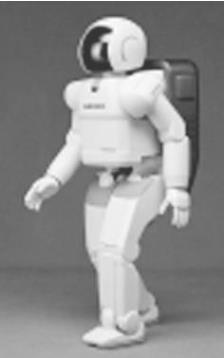 We will have nanobots(  纳米机器人  ) and use them when we are　6　.For example, when we have a stomachache,we will swallow(  吞服  ) a very small robot and　7　will travel through our stomach,taking video of what’s happening there.The video will　8　the doctor to find out our problems quickly. 
Genetic engineering(  基因工程  ) will make the human　9　.Babies will grow up to play basketball as well as Yao Ming or　10　Liu Yifei.We will be able to mix plants and animals!Do you want your dog to be a tree?
(  B  )1.A.mouth		B.eyes		C.ears		D.nose
(  C  )2.A.voices		B.faces		C.feelings	D.hands
(  B  )3.A.less			B.better		C.slower	D.greater
(  D  )4.A.cost			B.pay		C.take		D.spend
(  A  )5.A.become		B.stay		C.begin	D.start
(  C  )6.A.sad			B.angry		C.sick		D.worried
(  A  )7.A.it			B.we		C.they		D.he
(  D  )8.A.take			B.ask		C.make	D.help
(  C  )9.A.healthy		B.strong		C.perfect	D.clever
(  B  )10.A.look after	B.look like
              C.look for		D.look the same